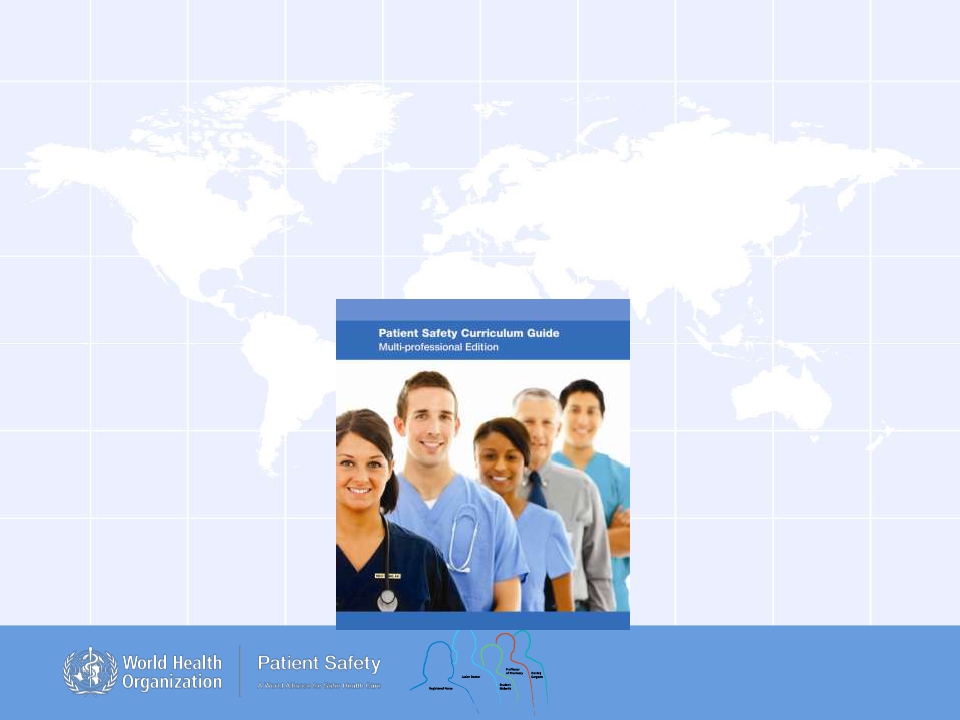 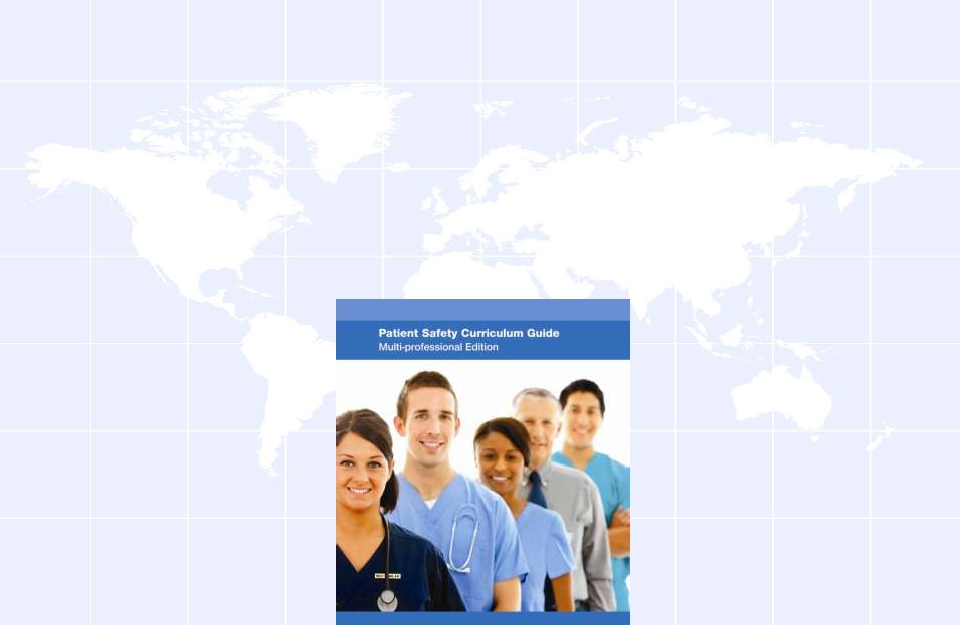 Topic 2

Why applying human factors is
	important for patient safety
Patient Safety Curriculum Guide
1
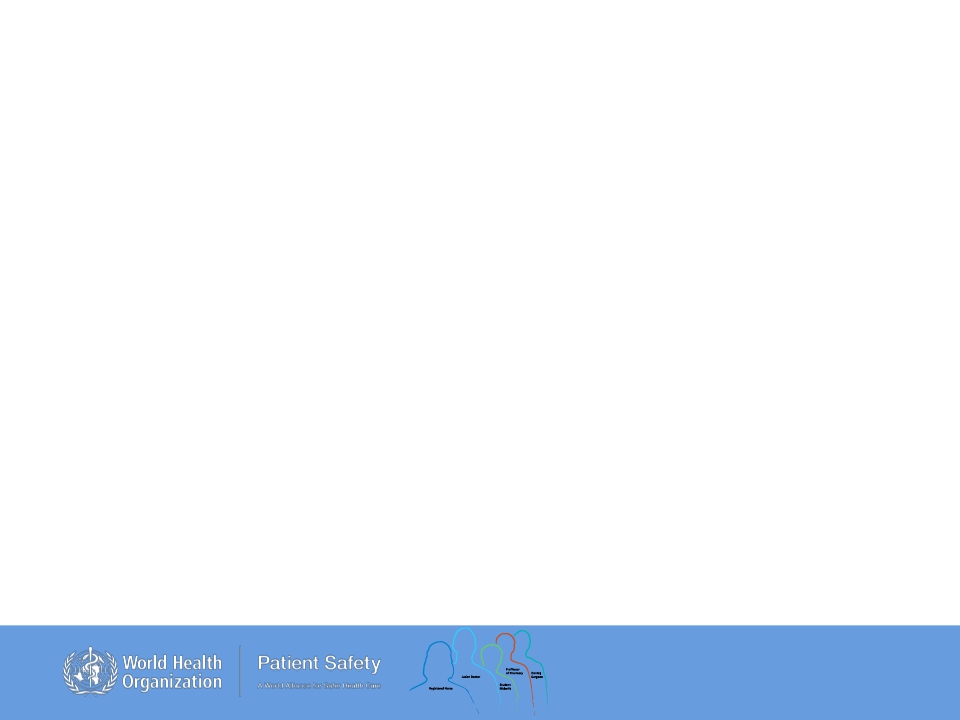 Learning objective






Understand human factors and its relationship to
patient safety
Patient Safety Curriculum Guide
2
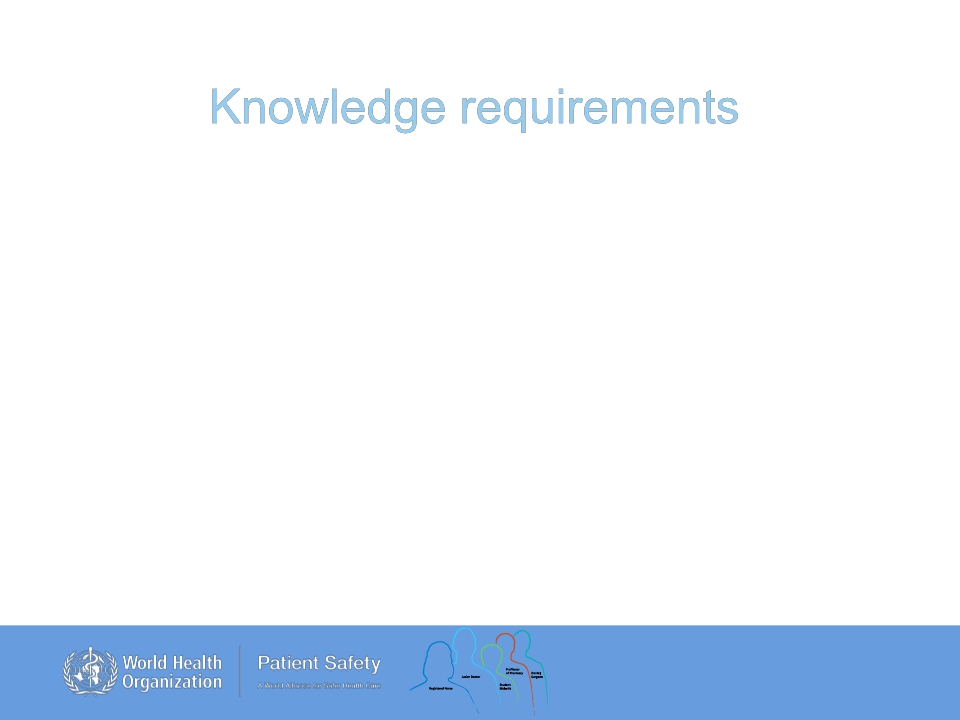 Knowledge requirements






  Know the meaning of the term human factors
  Understand the relationship between human factors
	and patient safety
Patient Safety Curriculum Guide
3
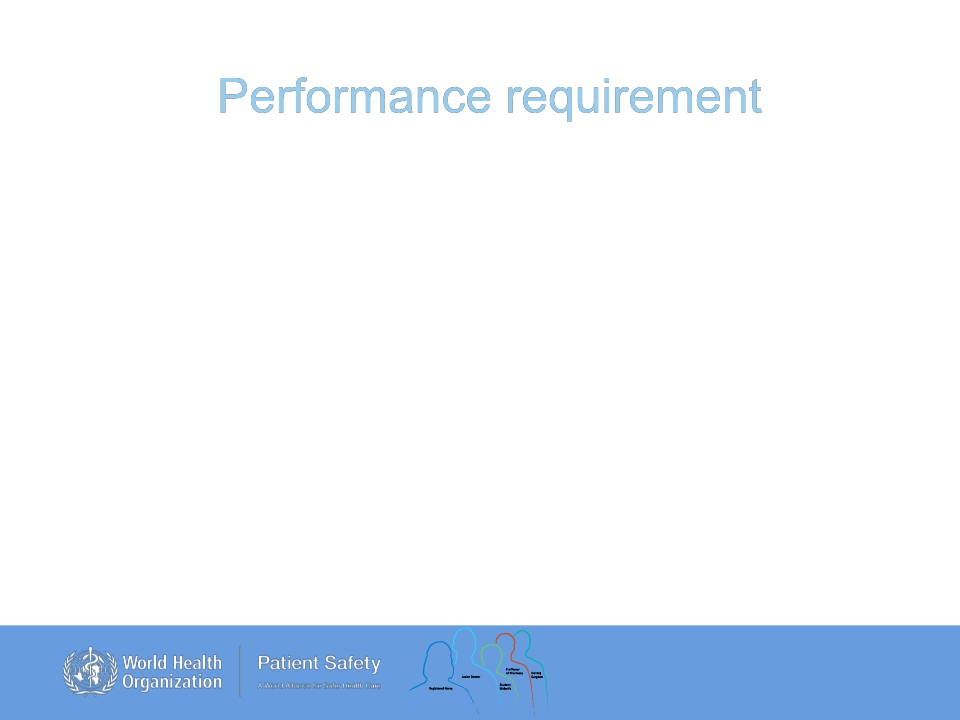 Performance requirement
Apply human factors thinking in the work environment
Patient Safety Curriculum Guide
4
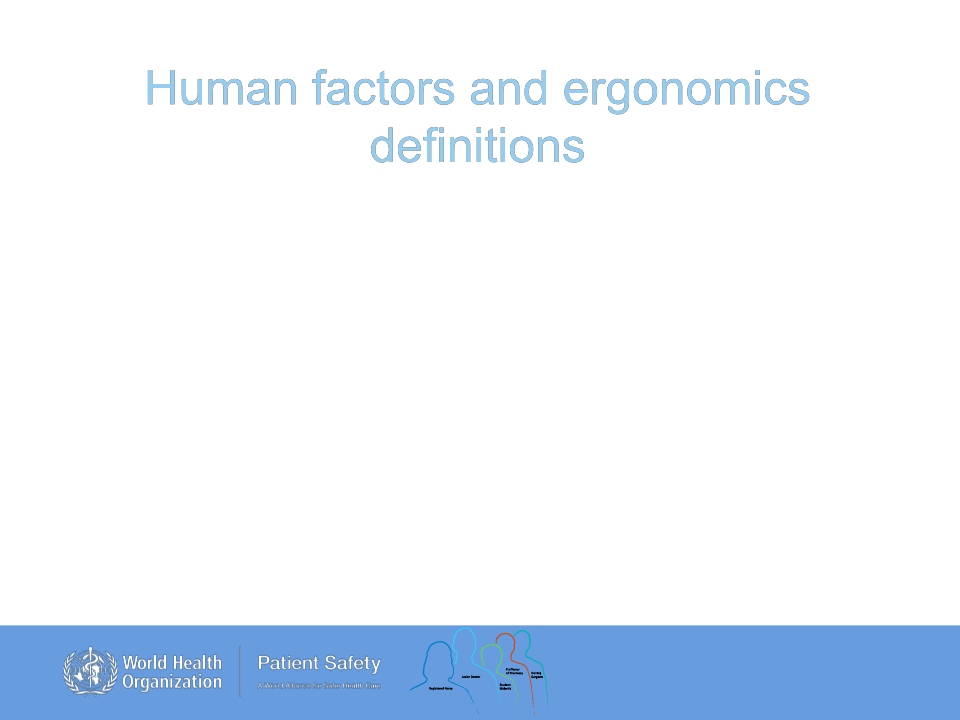 Human factors and ergonomics
			definitions



  The study of all the factors that make it easier to do the
	work in the right way

  Apply wherever humans work
  Also sometimes known as ergonomics
Patient Safety Curriculum Guide
5
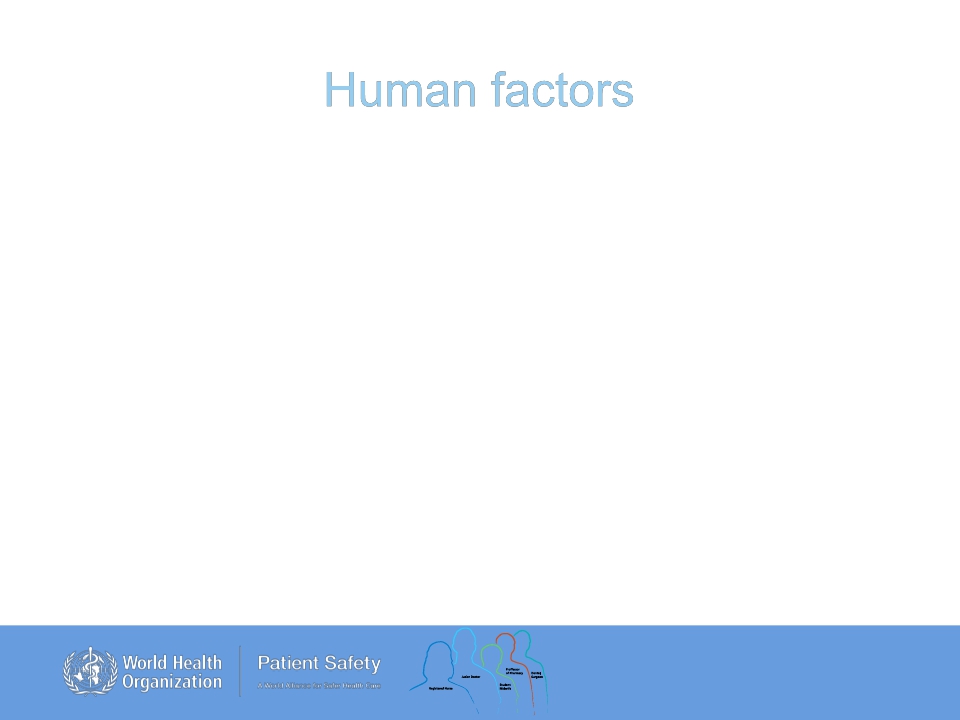 Human factors






Importance of human factors has been recognized for
	a long time in:


		 Aviation
		 Manufacturing
		 Military















				Patient Safety Curriculum Guide
6
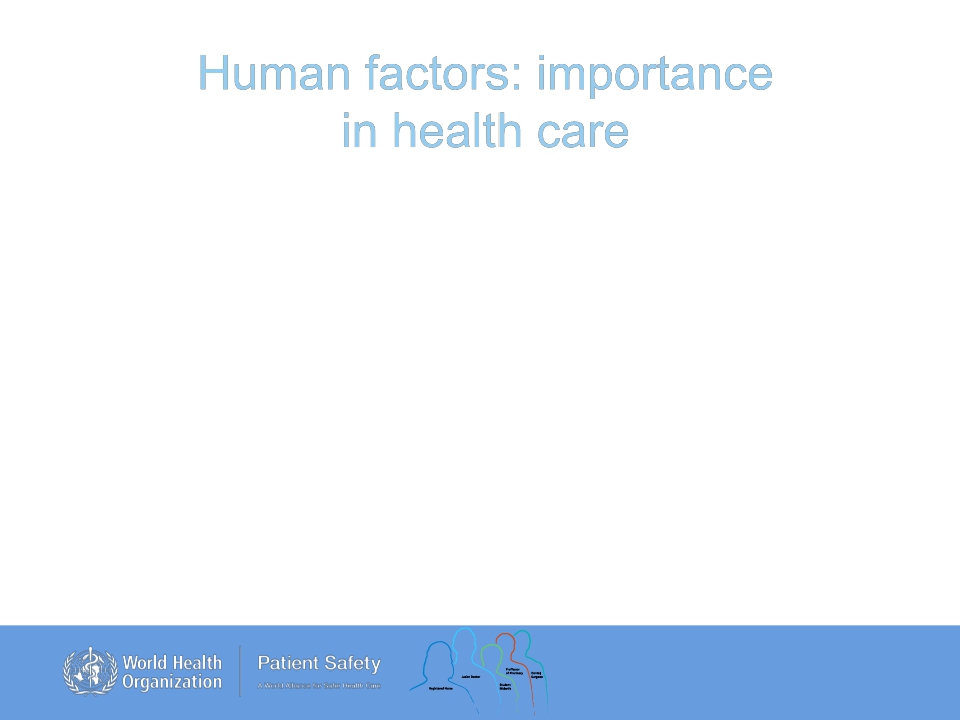 Human factors: importance
			in health care



  Human factors only recently acknowledged as an
	essential part of patient safety

  A major contributor to adverse events in health care

  All health-care workers need to have a basic
	understanding of human factors principles
Patient Safety Curriculum Guide
7
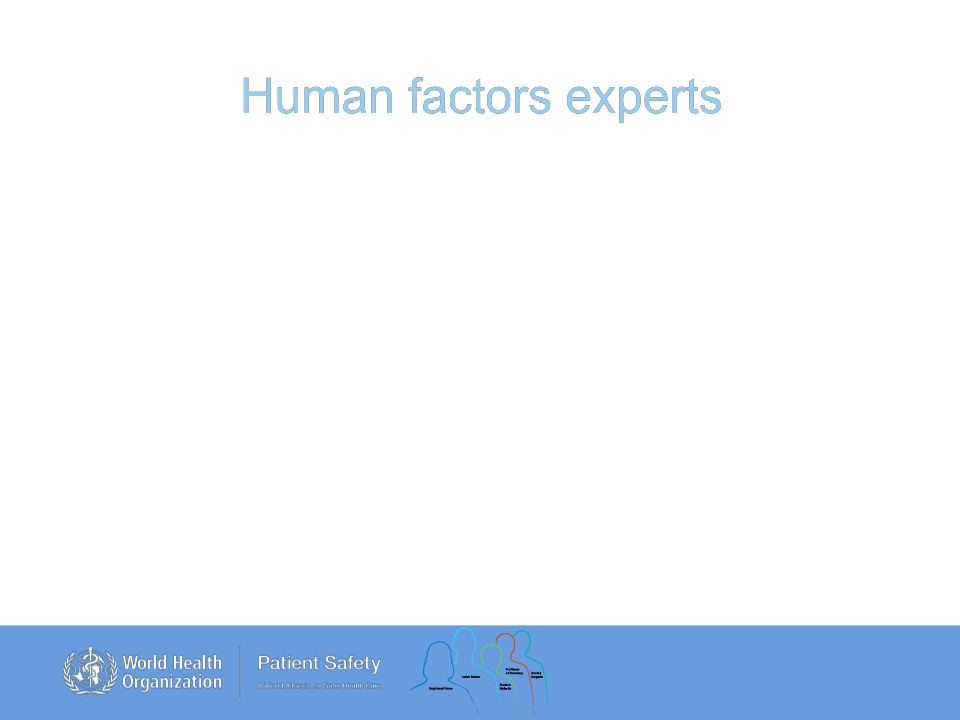 Human factors experts








Design improvements in the workplace and the

equipment to fit human capabilities and limitations

Make it easier for the workers to get the work done
the right way

Decrease the likelihood of errors occurring
Patient Safety Curriculum Guide
8
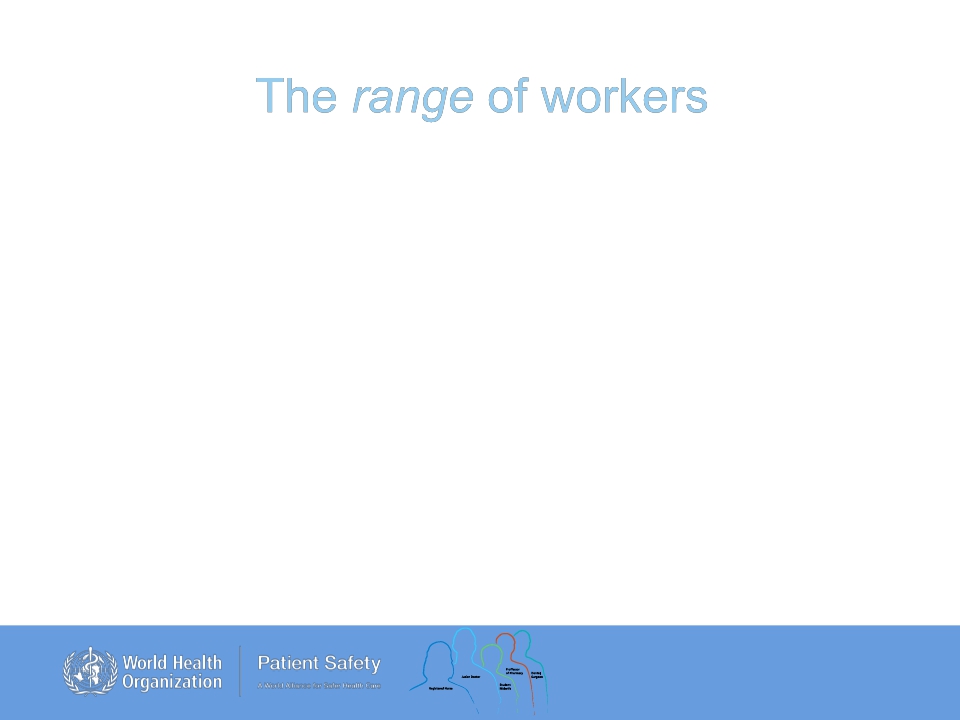 The range of workers





Good human factors design in health care accommodates
the entire range of workers




Not just the calm, rested experienced clinician




	But also the inexperienced health-care workers who
might be stressed, fatigued and rushing
Patient Safety Curriculum Guide
9
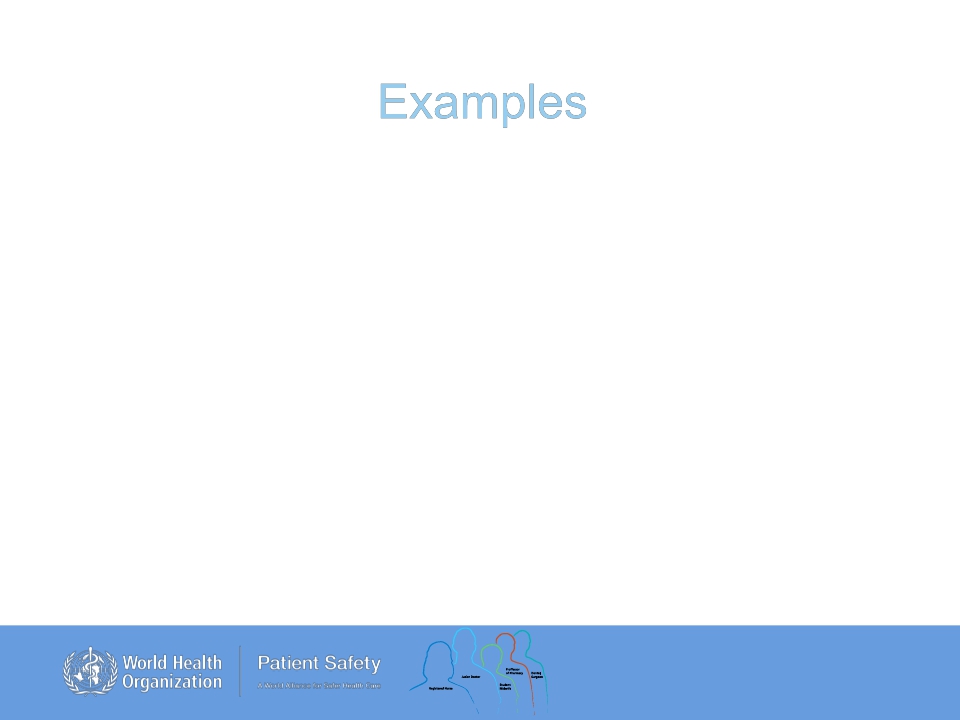 Examples



	Prescribing and dispensing


	Hand-over/hand-off information


	Move patients


	Order medications electronically


	Prepare medication


If all of these tasks become easier for the health-care provider, then
	patient safety can improve









Patient Safety Curriculum Guide
10
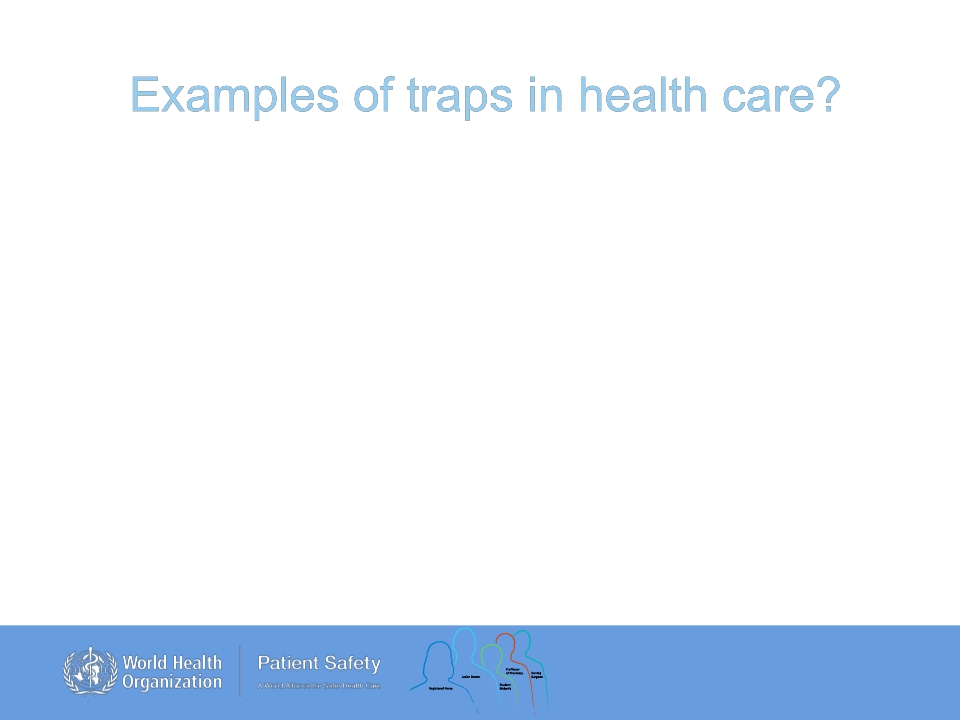 Examples of traps in health care?






  Look-alike and sound-alike medications


  Equipment design complexity
		e.g. infusion pumps
Patient Safety Curriculum Guide
11
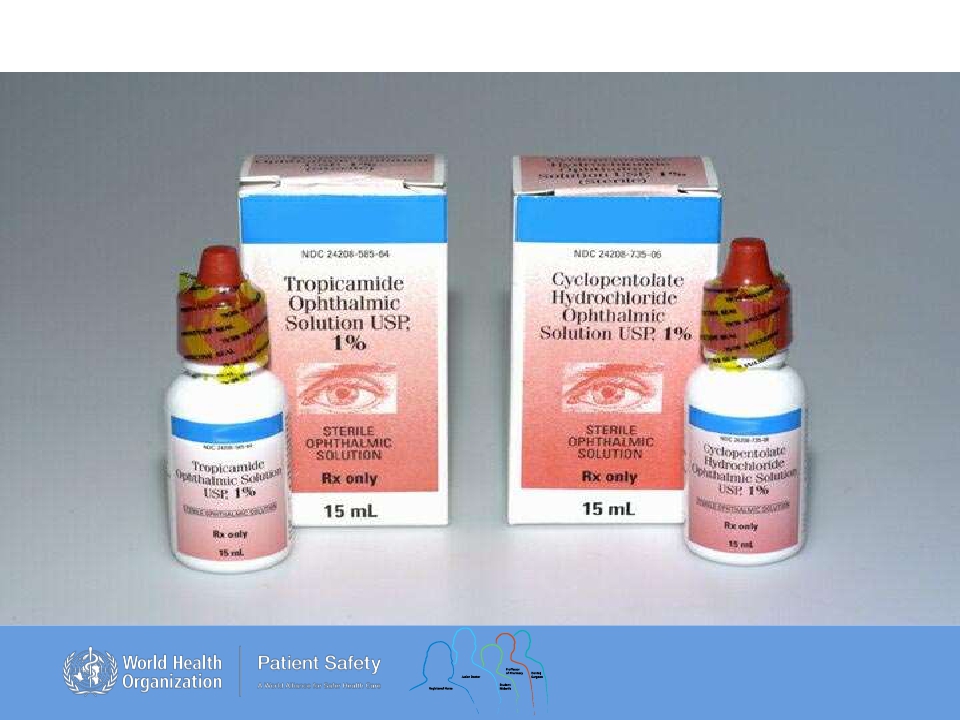 Avoidable confusion is everywhere…
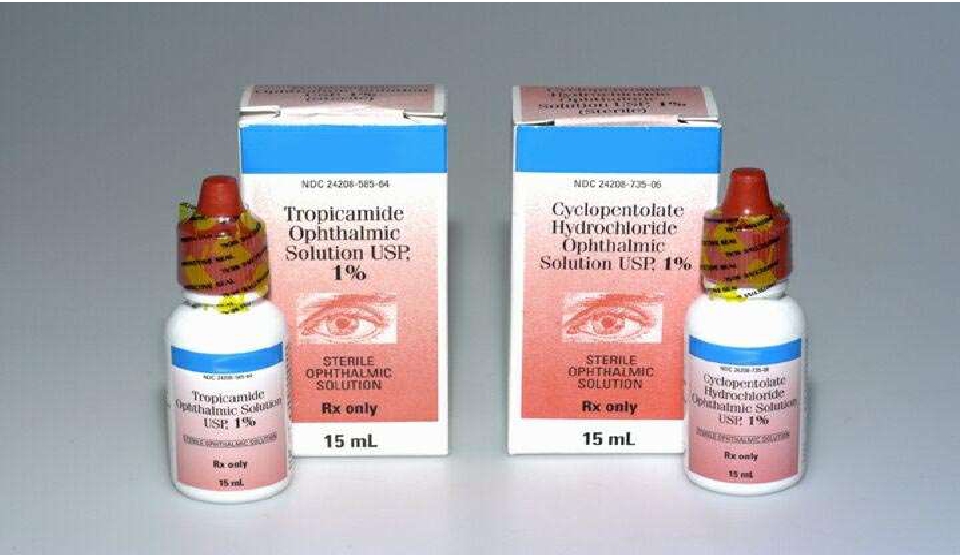 12
Patient Safety Curriculum Guide
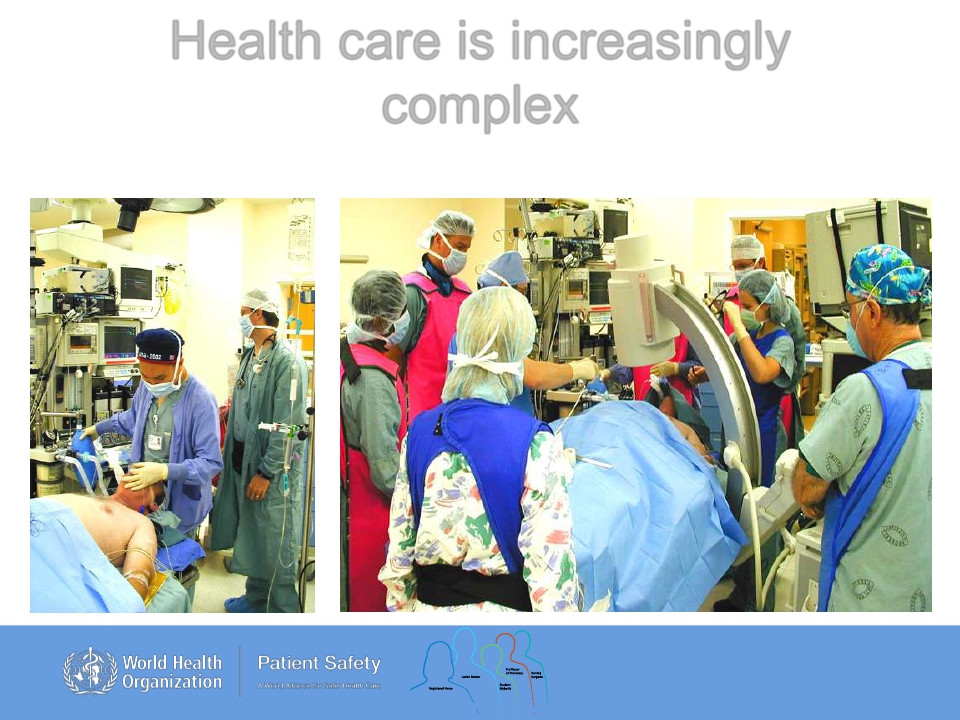 Health care is increasingly

	complex
Patient Safety Curriculum Guide
	Source: Gaba
13
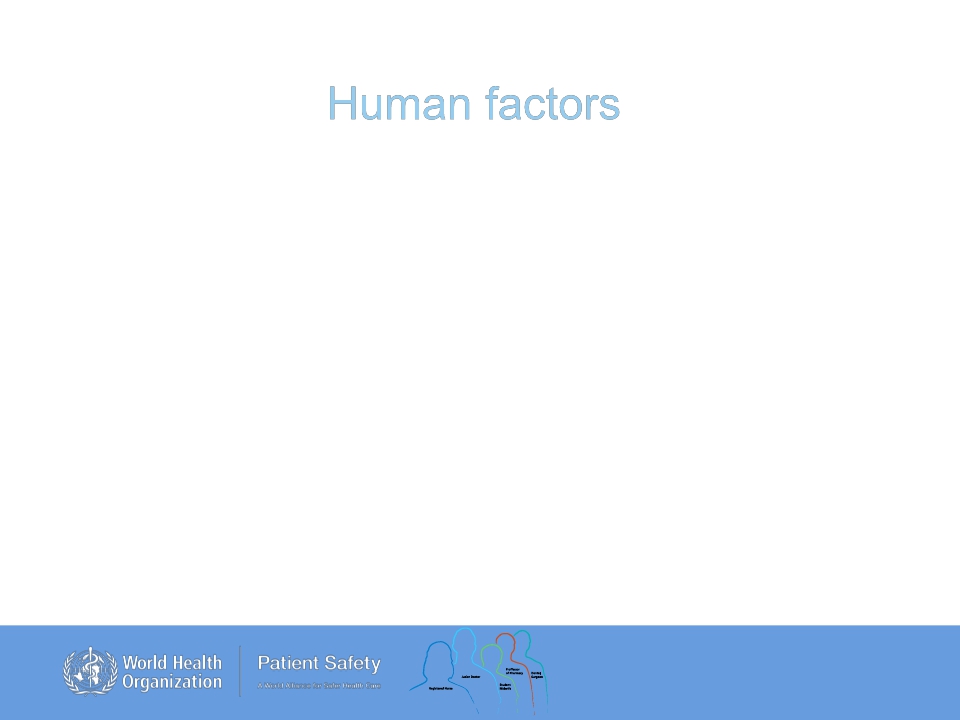 Human factors





 Acknowledges:
		- The universal nature of human fallibility

		- The inevitability of error

 Assumes that errors will occur

 Designs things in the workplace to try to minimize the
	likelihood of error or its consequences
Patient Safety Curriculum Guide
14
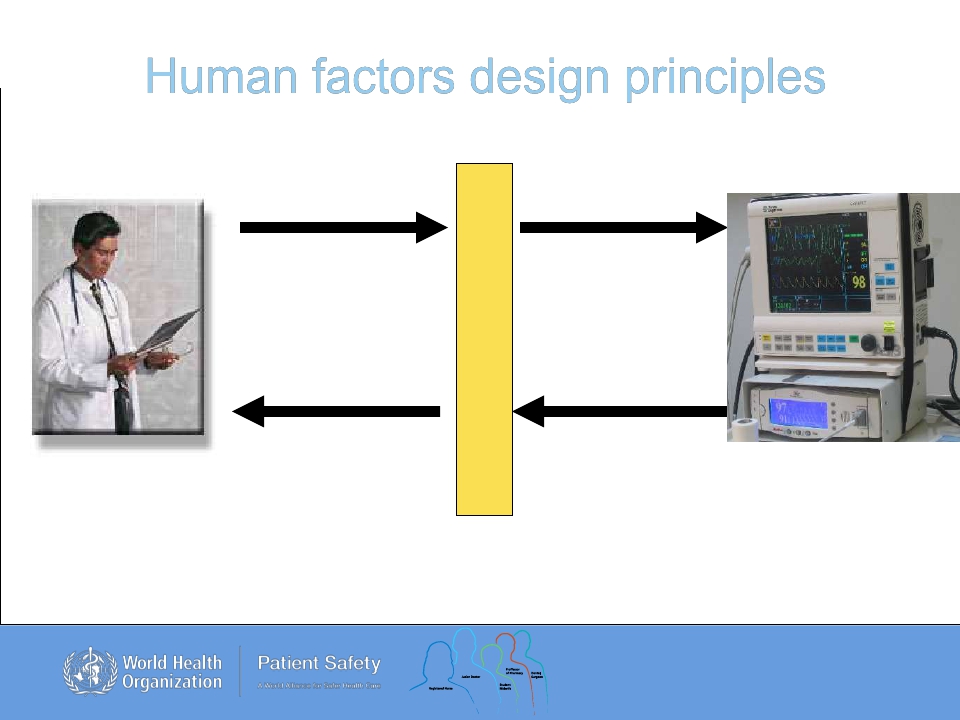 Human factors design principles
Psychomotor

- Hands







	Senses

	- Vision
	- Hearing
Input Devices

- Buttons







	Output

	- Display
	- Sound
I
N
T
E
R
	F
A
C
E
US Department of Veteran affairs




	Patient Safety Curriculum Guide
15
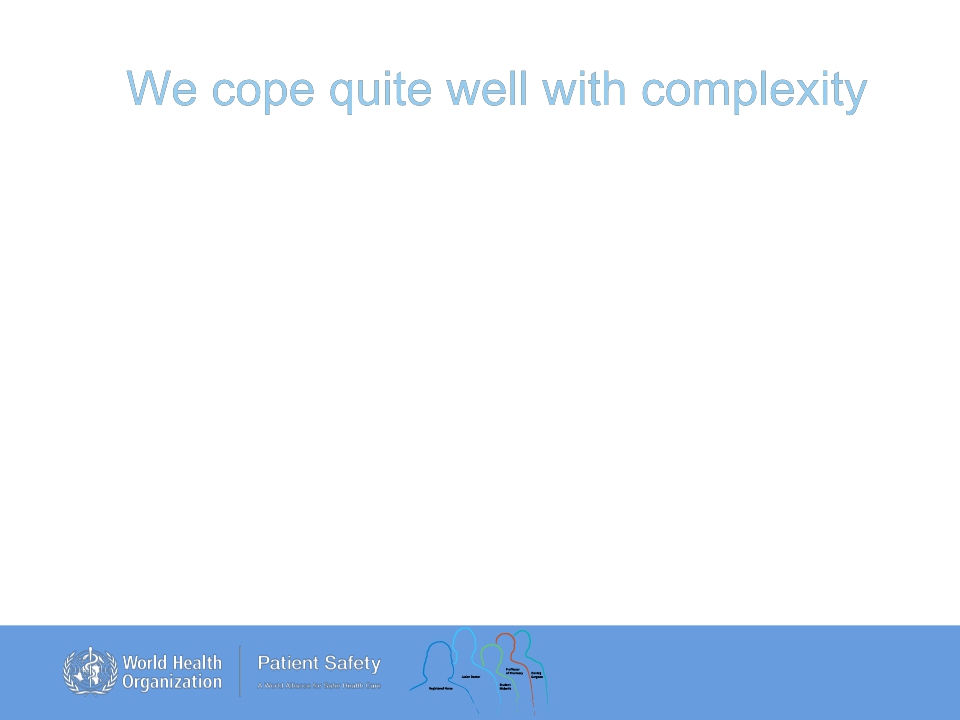 We cope quite well with complexity





Health-care workers are quite good at compensating
for some of the complex and unclear design of some
aspects of the workplace


Equipment

Physical layouts
Patient Safety Curriculum Guide
16
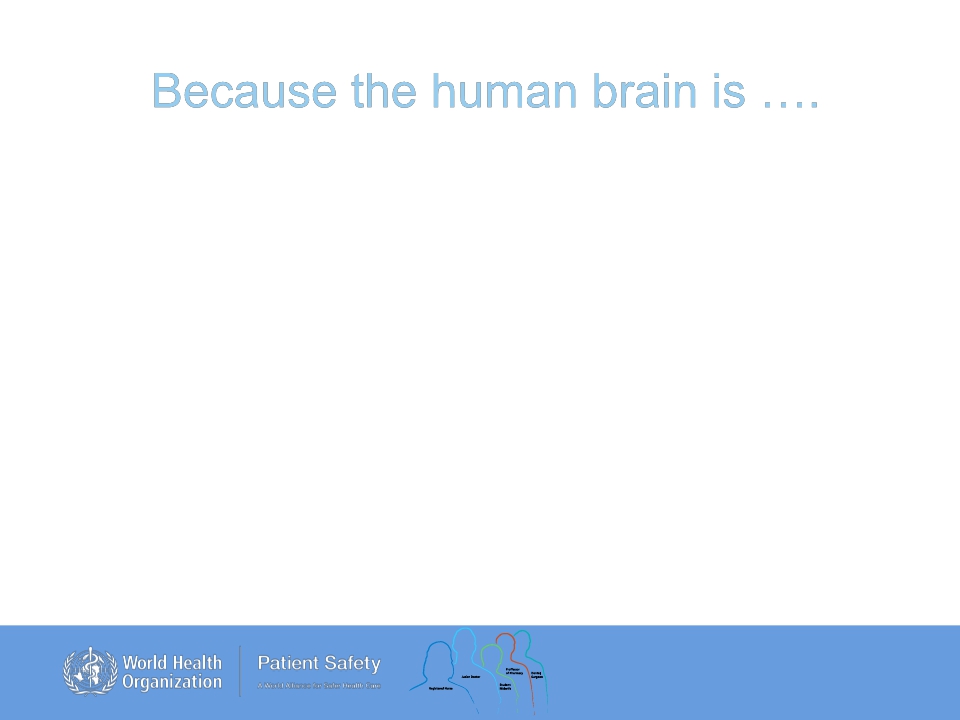 Because the human brain is ….



  very powerful
  very flexible
  good at finding shortcuts (fast)
  good at filtering information
  good at making sense of things
Patient Safety Curriculum Guide
17
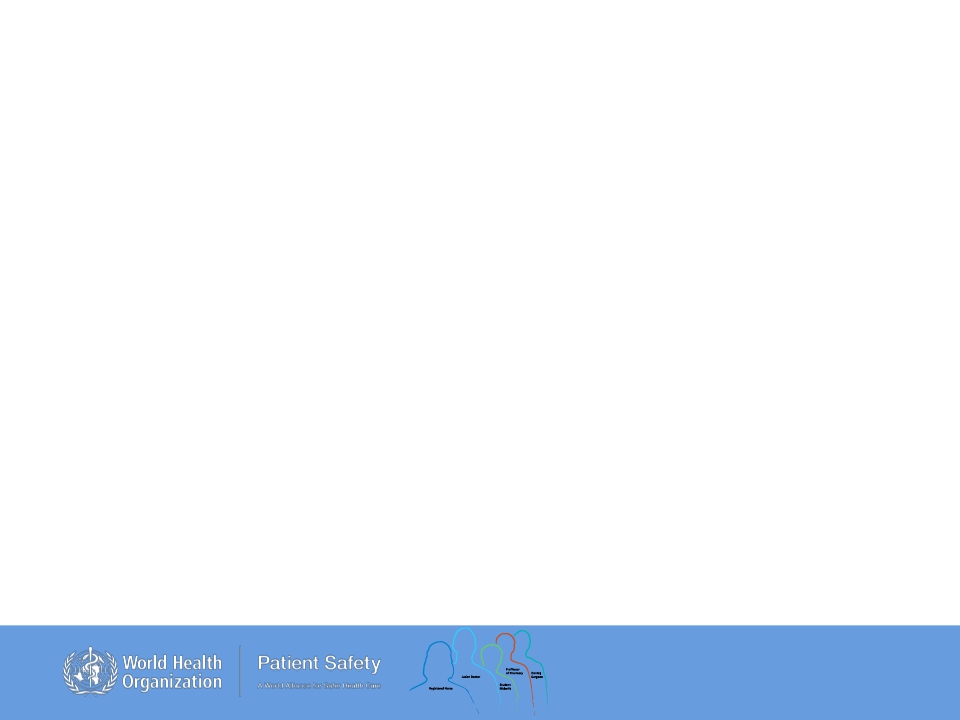 Sometimes our brain



can play 'tricks' on us…
Patient Safety Curriculum Guide
18
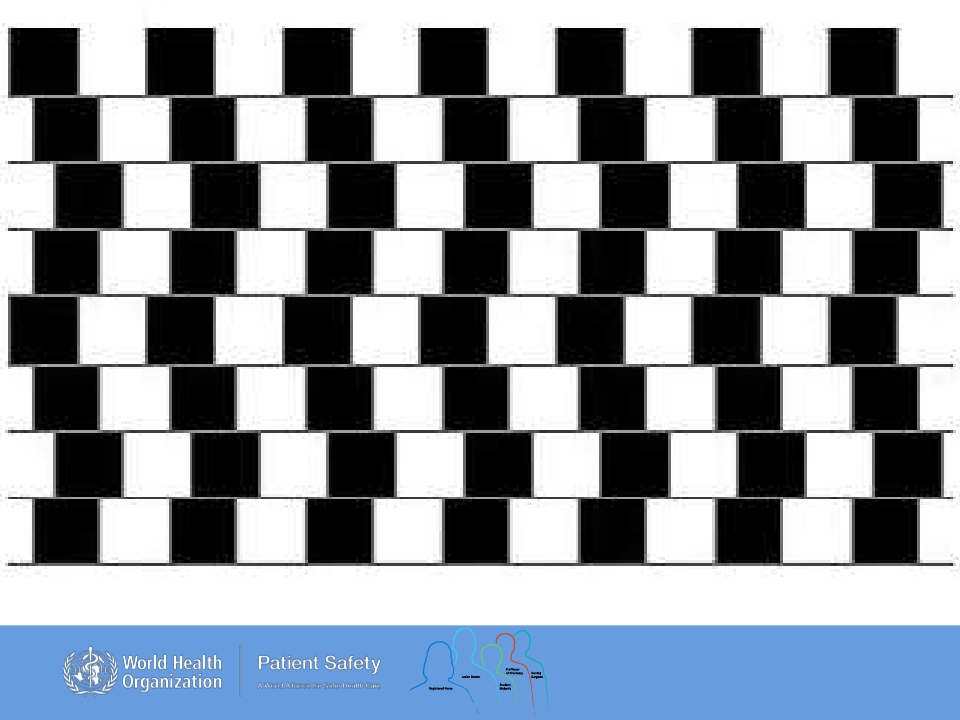 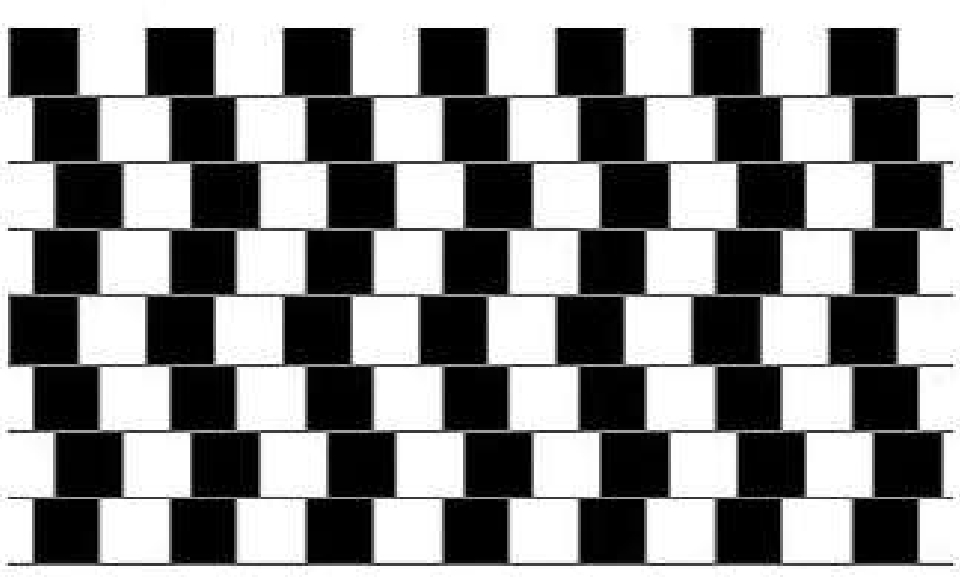 Are the lines crooked or straight?
Optillusions.com



Patient Safety Curriculum Guide
19
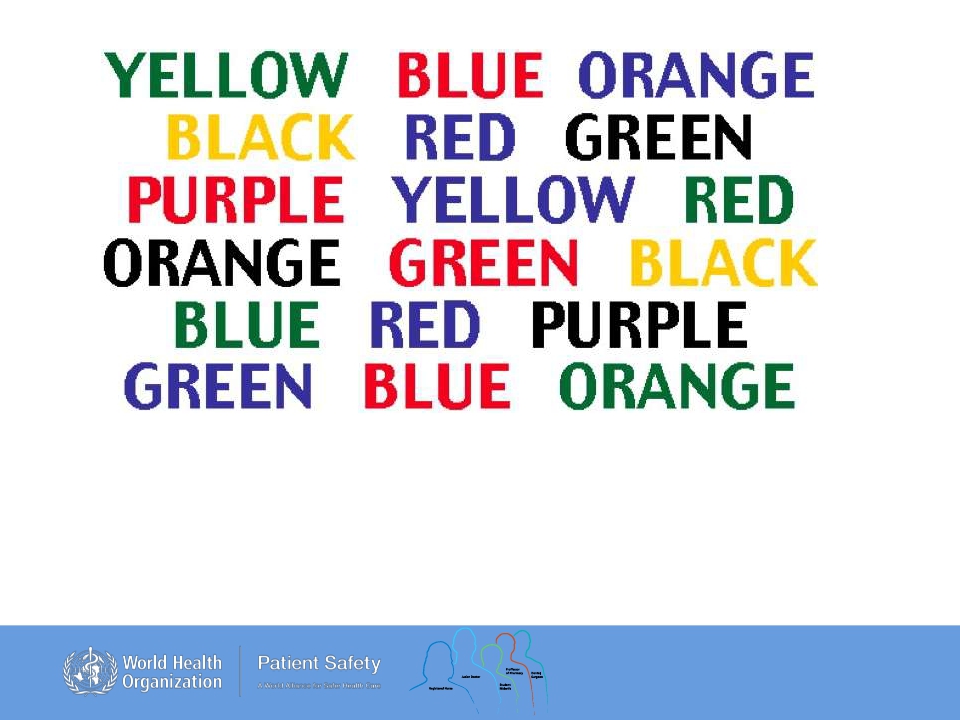 Look at the chart


Say the colour of the word, not the word itself


	Why is it hard?
Source: Optillusions.com
Patient Safety Curriculum Guide
20
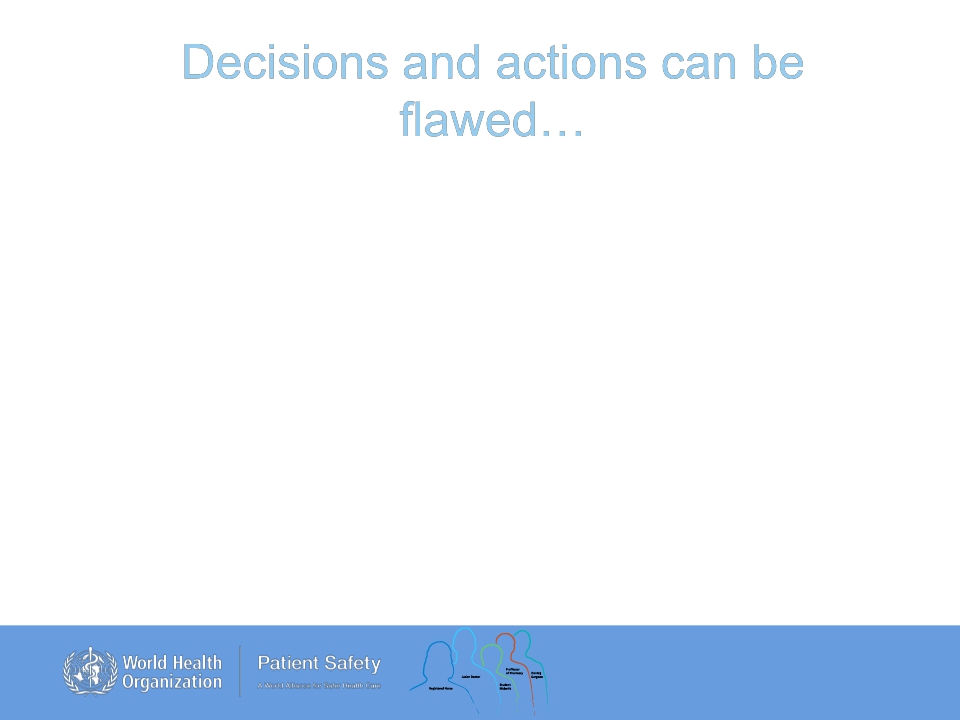 Decisions and actions can be
		flawed…






The fact that we can misperceive situations


despite the best of intentions is one of the main


reasons that our decisions and actions can


be flawed such that "silly" mistakes are made.
Patient Safety Curriculum Guide
21
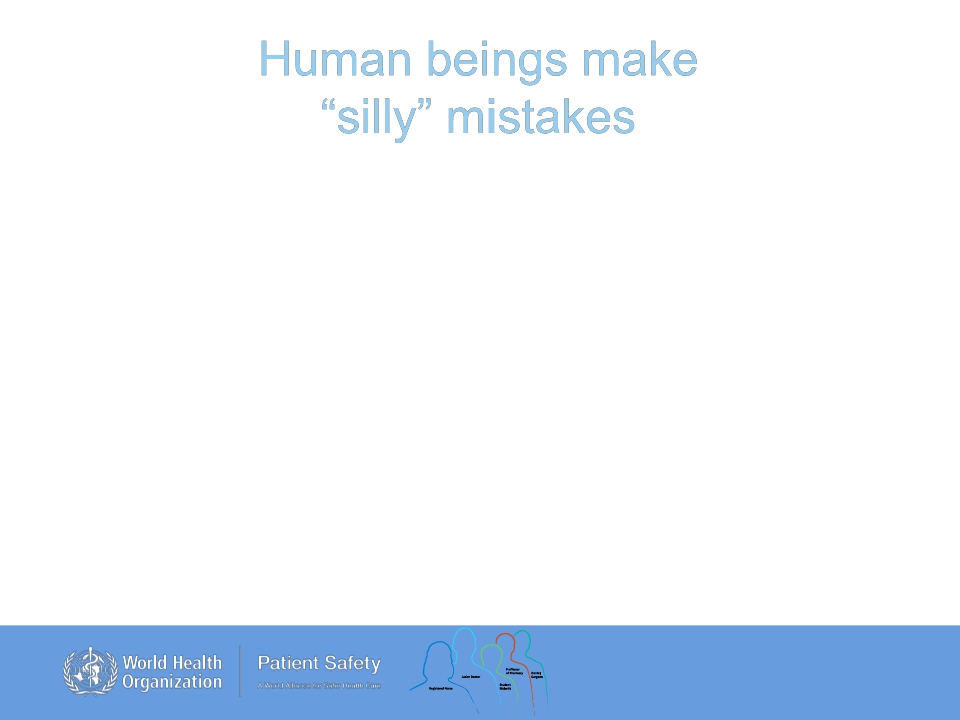 Human beings make
		“silly” mistakes





Regardless of their experience, intelligence, motivation or
vigilance, people make mistakes





Activity


Think about and then discuss with your colleagues any “silly” mistakes
you have made recently when you were not in your place of work or
study - and why you think they happened.
Patient Safety Curriculum Guide
22
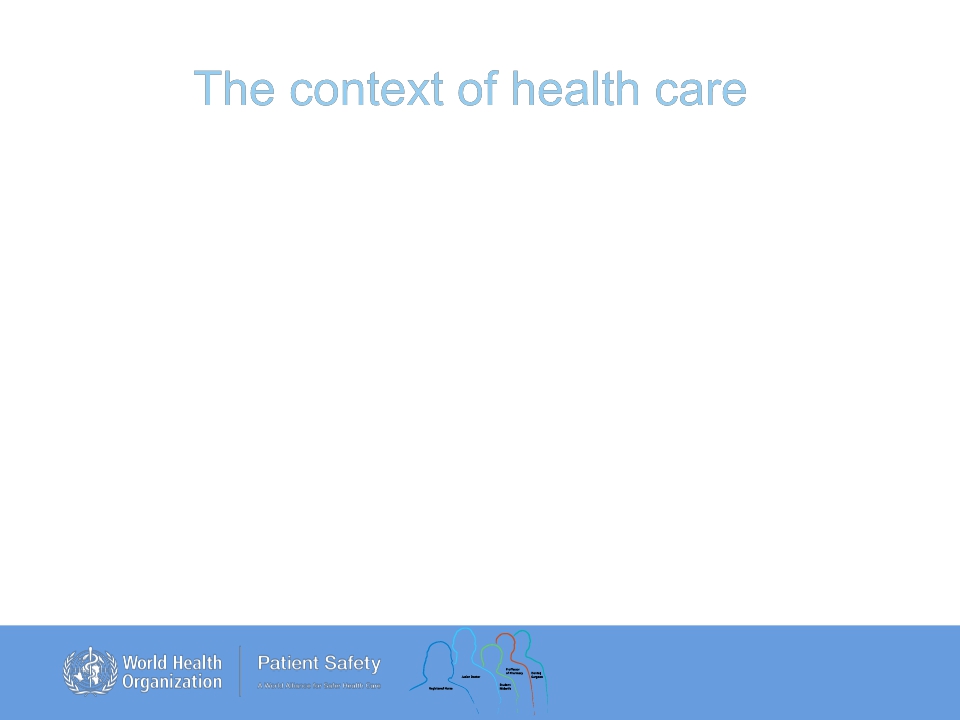 The context of health care






When errors occur in the workplace the consequences
can be a problem for the patient




	 A situation that is relatively unique to health care
Patient Safety Curriculum Guide
23
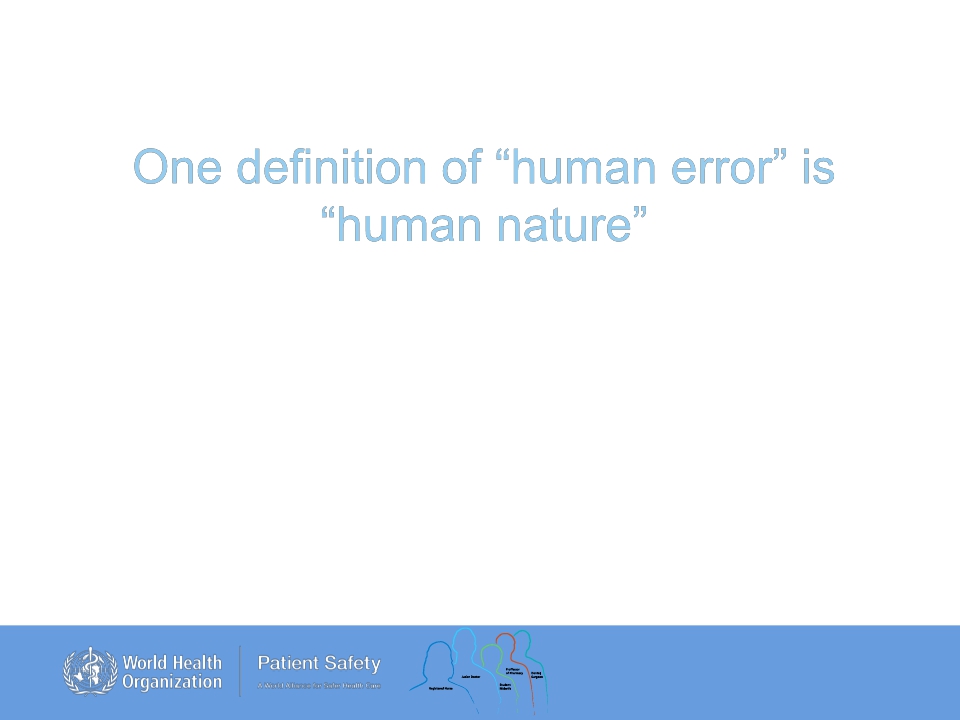 One definition of “human error” is
	“human nature”
Error is the inevitable downside
	of having a brain!
Patient Safety Curriculum Guide
24
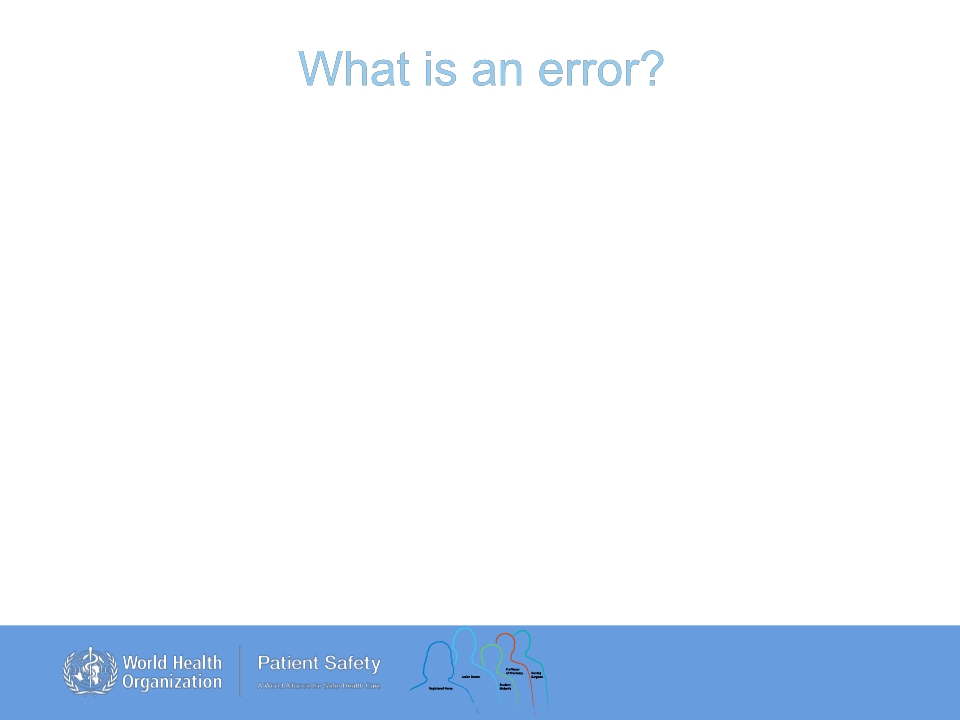 What is an error?



  The failure of a planned action to achieve its intended
	outcome

  A deviation between what was actually done and what
	should have been done

					James Reason



		A definition that may be easier to remember is: 'Doing
			the wrong thing when meaning to do the right thing.'
Patient Safety Curriculum Guide
25
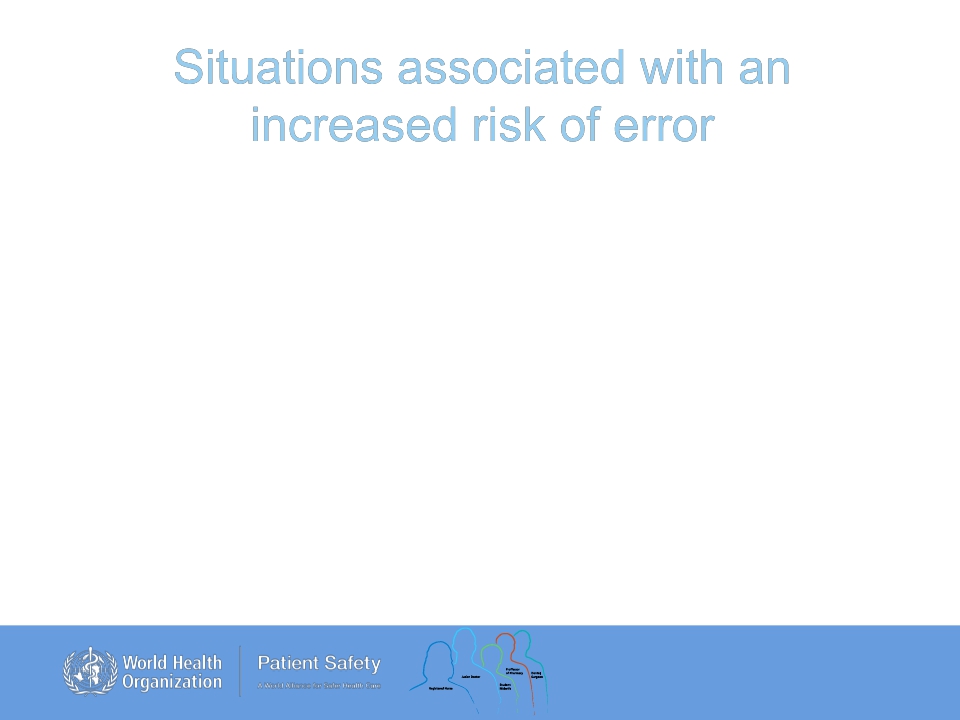 Situations associated with an
			increased risk of error

  unfamiliarity with the task*
  inexperience*
  shortage of time
  inadequate checking
  poor procedures
  poor human equipment interface
					Charles Vincent

	* Especially if combined with lack of supervision


				Patient Safety Curriculum Guide
26
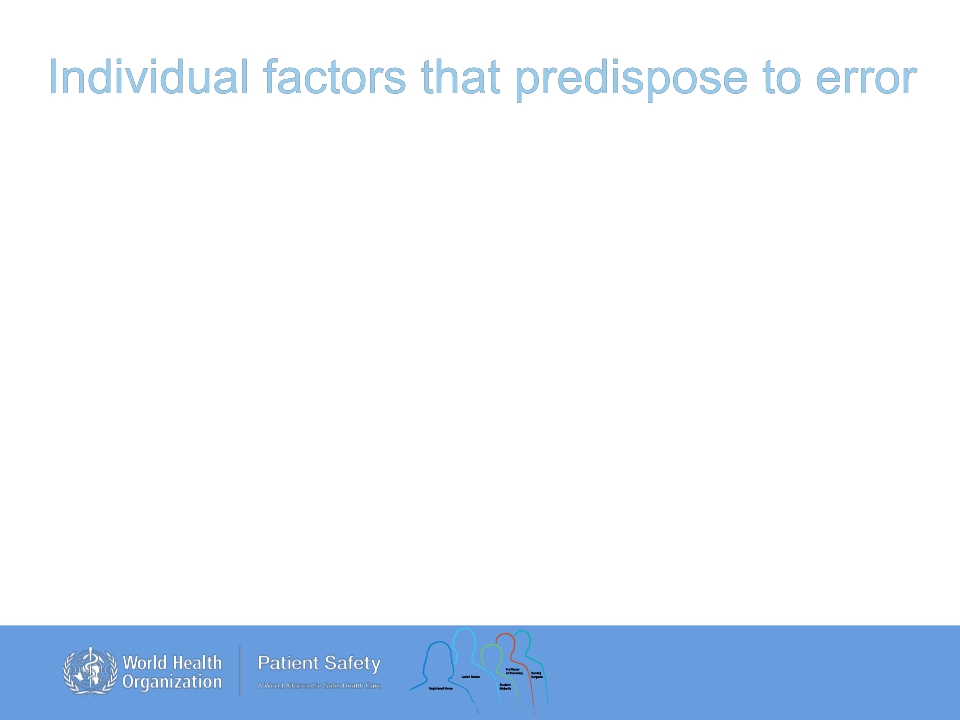 Individual factors that predispose to error



	  Limited memory capacity
	  Further reduced by:
		•  Fatigue
		•  Stress
		•  Hunger
		•  Illness
		•  Language or cultural factors
		•  Hazardous attitudes













			Patient Safety Curriculum Guide
27
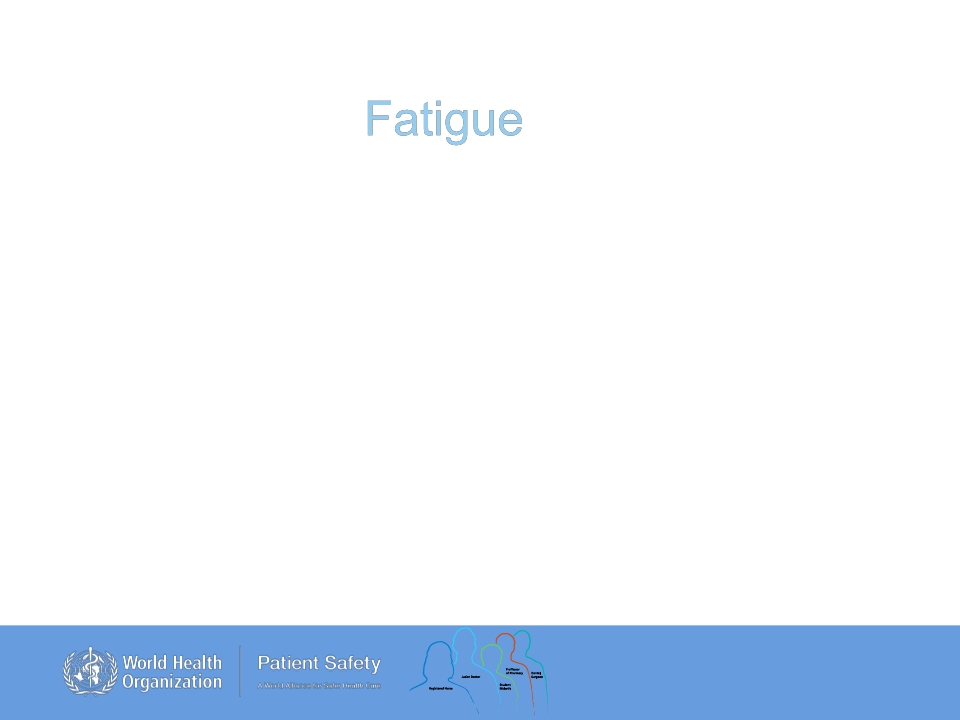 Fatigue





24 hours of sleep deprivation has performance effects


			~


	blood alcohol content of 0.1%
Source: D. Dawson, Nature, 1997



	Patient Safety Curriculum Guide
28
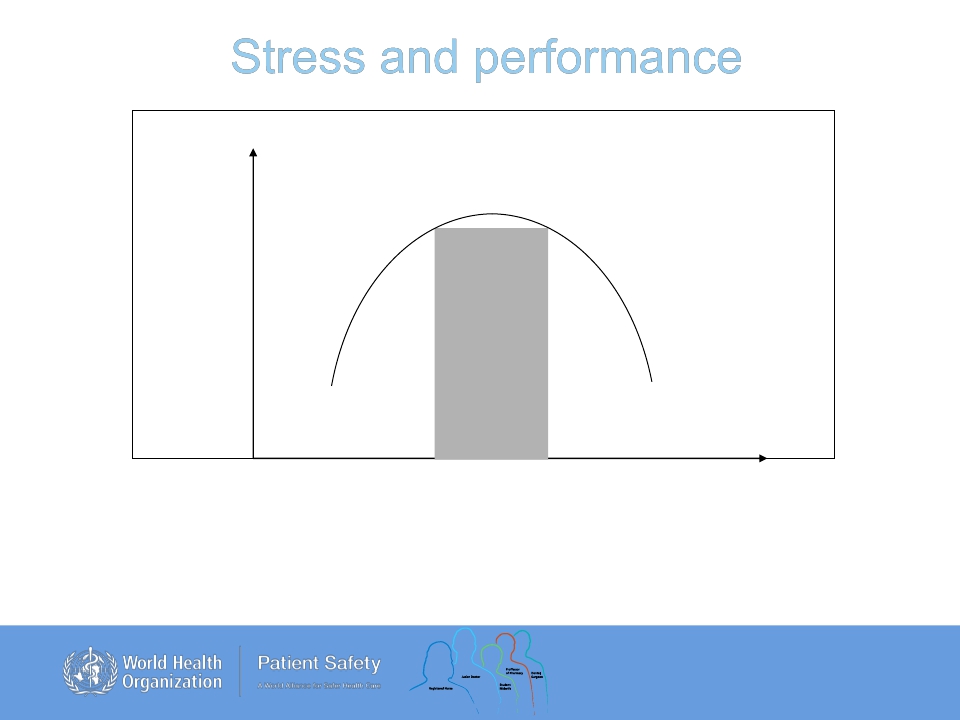 Stress and performance
Area of
“optimum”
		stress
Performance level
High stress
Anxiety, panic
Low stress
Boredom
Stress level


The relationship between stress and performance

	Source: Yerkes, R. M., & Dodson, J. D. (1908) The relation of strength of stimulus to rapidity of habit-formation.
			Journal of Comparative Neurology and Psychology, 18, 459-482


				Patient Safety Curriculum Guide
29
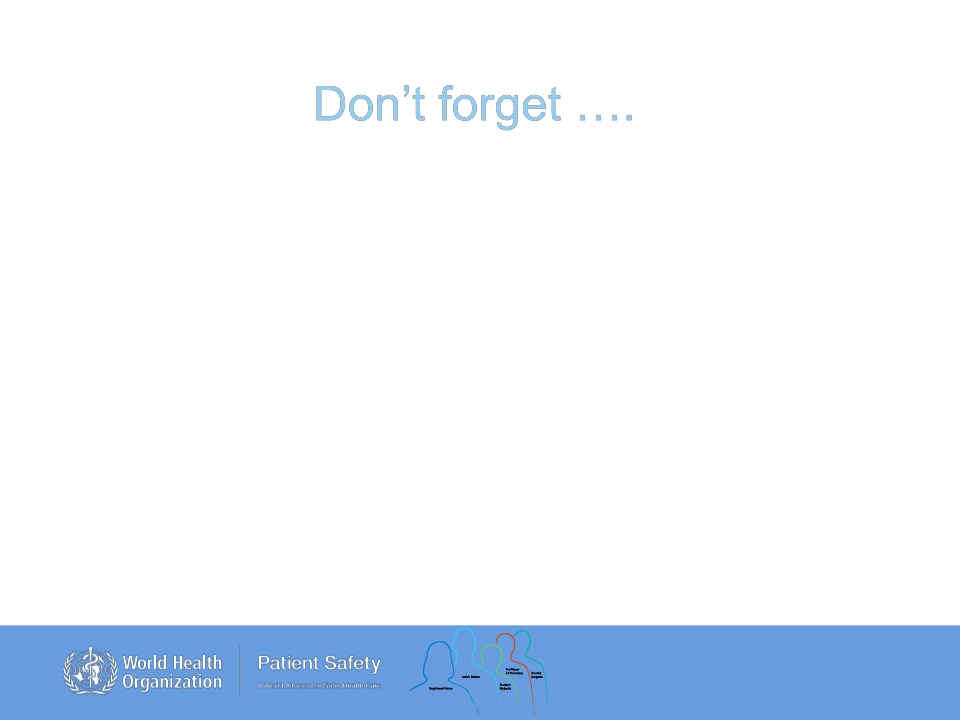 Don’t forget ….
If you’re
	  Hungry
	  Angry
	  Late
		or
	  Tired …..
H

A

L

T









	Patient Safety Curriculum Guide
30
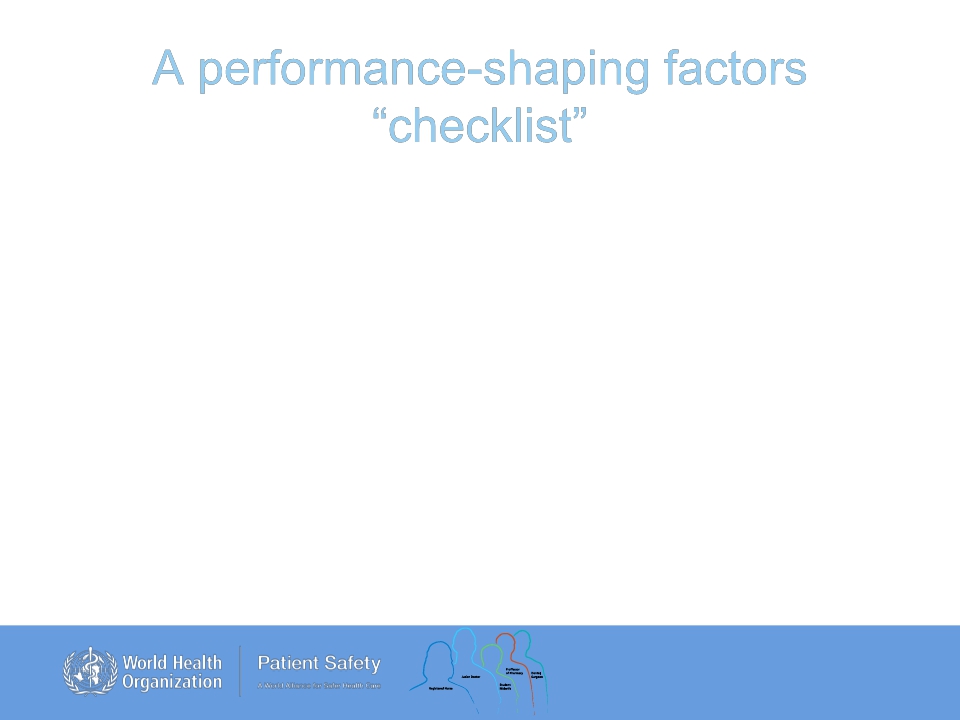 A performance-shaping factors
	“checklist”
 I
 M



 S
 A
 F
 E
Illness



Medication:    prescription, over-the-counter &
	others



Stress



Alcohol



Fatigue



Emotion



		Patient Safety Curriculum Guide
31
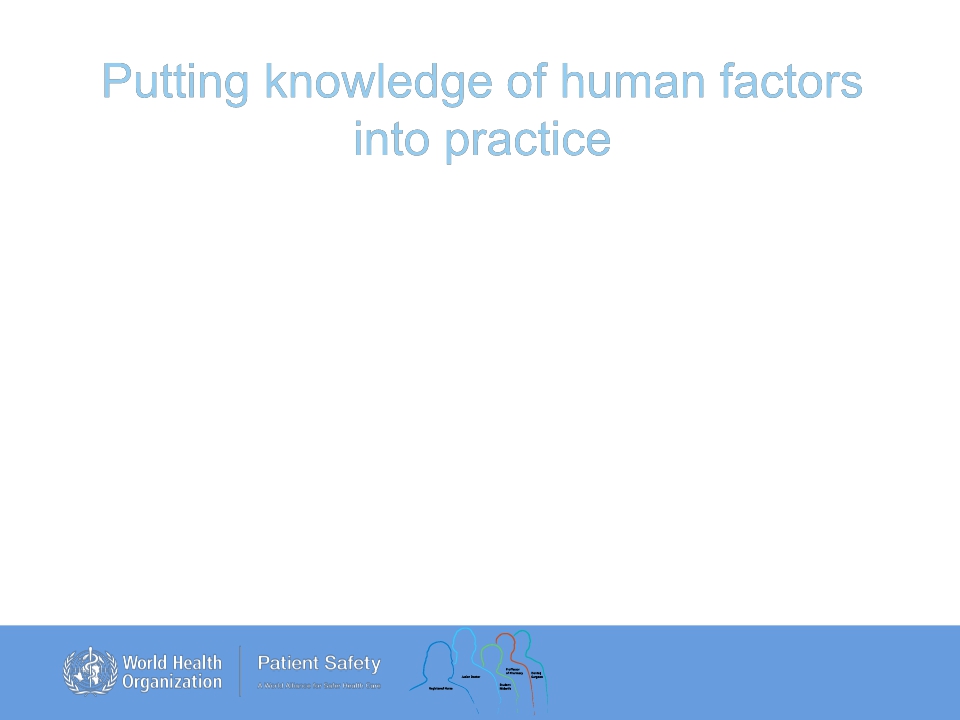 Putting knowledge of human factors
	into practice








Apply human factors thinking to your work
environment
Avoid reliance on memory
Make things visible
Review and simplify processes
Standardize common processes and procedures
Routinely use checklists
Decrease reliance on vigilance








	Patient Safety Curriculum Guide
32
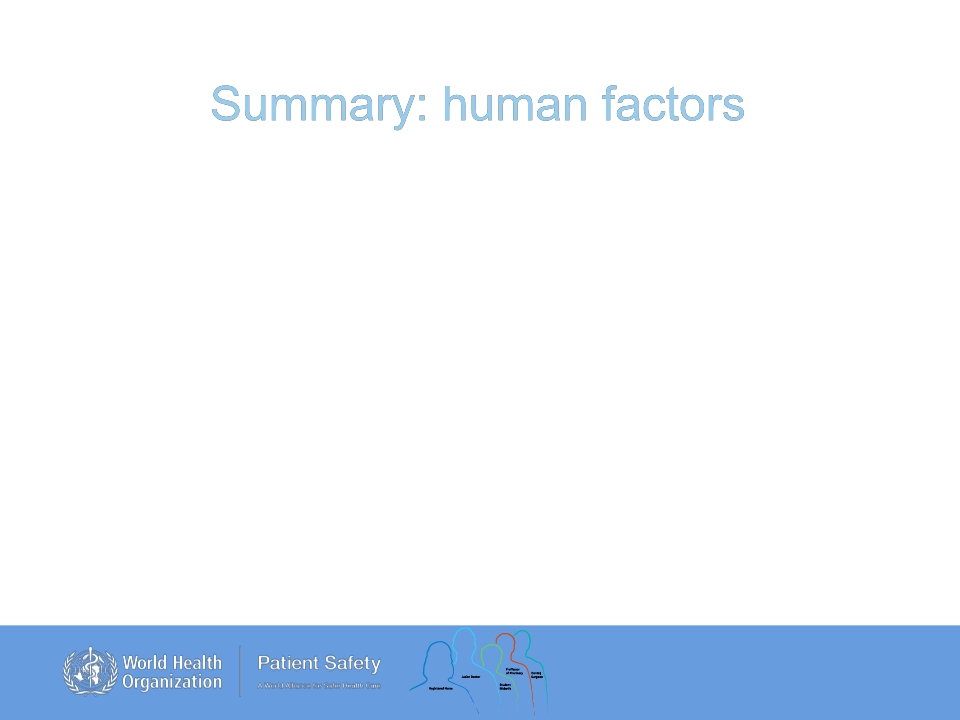 Summary: human factors






Errors are inevitable - even for experienced health

professionals!

There are situations that can increase the likelihood
of error
	- Recognize them for your patient’s sake - and yours!

Attention to human factors principles can lead to a
reduction in error or its consequences
Patient Safety Curriculum Guide
33
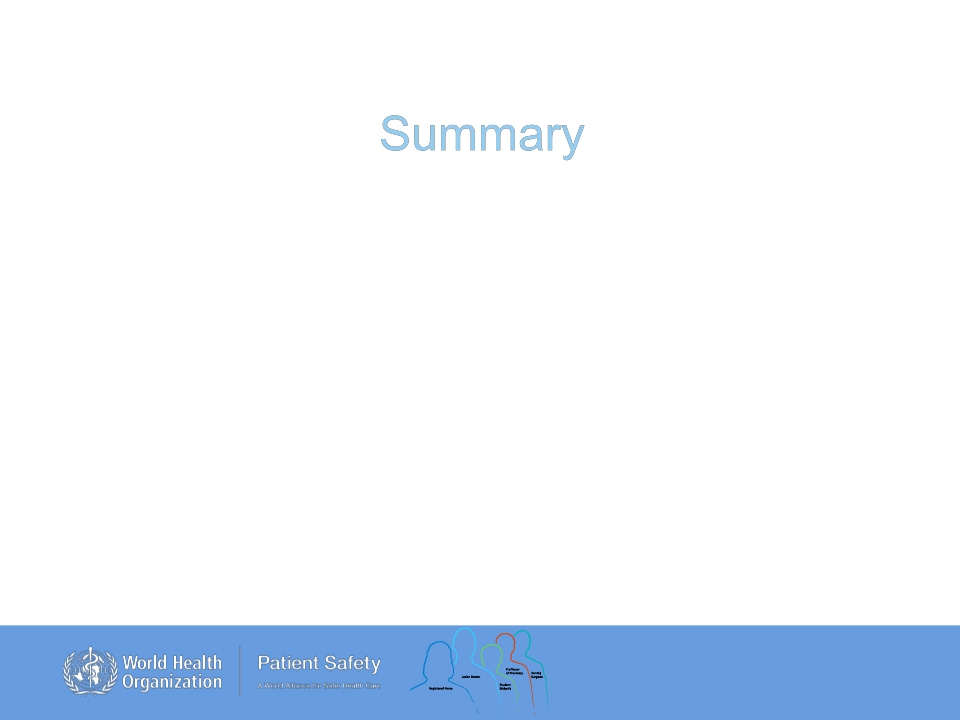 Summary





Human factors engineering is about designing the
workplace and the equipment in it to accommodate for
limitations of human performance.
Patient Safety Curriculum Guide
34